Morris County  AARP TaxAide
TaxWise Familiarization
Class 2
[Speaker Notes: Recommended forms to be handed out:
	Intake Sheet – 2010 form available on line at IRS.GOV
	IRS Form 1040 - 2010 form available on line at IRS.GOV
	Schedule A -2010 form available on line at IRS.GOV]
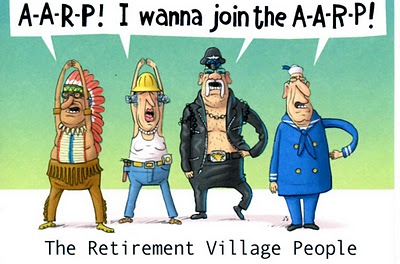 Agenda Day 2
Answer questions & review stress points of each problem
Familiarization Goals – Did we meet them?
What’s next?
Questions & Review
Answer any questions
Discuss stress points
Did We Meet Our Goals for Familiarization?
Familiarize students with TaxWise Software prior to  Integrated Tax Law/ TaxWise Training
Open TaxWise Online using user ID and password
Navigate through the software
Start a return
Complete main information sheet
Enter income types 
Enter data for certain credits
Transfer of information from federal to NJ
Complete Federal & NJ return
TaxPrep4Free
Were the instructions to use it adequate?
Was it easy to navigate through?
Did you understand the refund monitors?
Did you understand how to use the Screen Shots?
What can we do to improve it?
What’s Next
Integrated Tax Law/ TaxWise Training
Review Classes (11/16,11/23,11/30,12/4, 12/8, snow day 12/11) – See the Morris Calendar for times and locations
Bring all your books & computer to class
We will
Answer any questions on Tax Law Modules for that day
Learn how to use IRS Publication 4012
Test your knowledge with review questions
Kent Problem (TP4F Web Site)
Voluntary walk-in workshops
See handout
What’s Next Continued
Proficiency Part 1 – 2014 problems (3 or 4)
They will be posted on the TP4F web site
Federal & New Jersey
You will be assigned to a mentor (different than coach) who will review your work
Completed and reviewed by mentor by 12/23
Suggest you do not start until training is complete
What’s Next Continued
All Volunteer Meeting on 12/15
Welcome to all volunteers
Awards & recognition for 2015
What is new in Tax Law and TaxWise for TY 2015 
Online IRS test procedure
Begin working on IRS Test (based on 2015 tax law)
Proficiency Part 2 – IRS Test
Pass the IRS Test by 1/6/2016
All Volunteer Meeting 1/15/16 – NJ State – Site assignment given out
What’s Next Continued
Proficiency Part 3 – Due by 1/22/16
Complete additional problems that focus on 2015 changes ??
Counselor Workshops January 25-28  
Attend 1 of 4 sessions
Final update on 2015 
Update 4012 manual with changes
Review Proficiency Part 3 Problems in Class
Last “Spring Training Game” before Opening Day
February 2 – Begin doing taxes
Training Resources
TaxPrep4Free – Training – TaxLaw
Read the power point presentations prior to each review session 
IRS Publication 4491
Read lessons prior to each review session 
IRS Link & Learn training modules
Link from TP4F web site
Complete lessons prior to each class
Caution
Anything you enter in TWO can be viewed by instructors and mentors
Thank you for Volunteering